Arquitectura curricular
 en Andalucía
Vocabulario específico
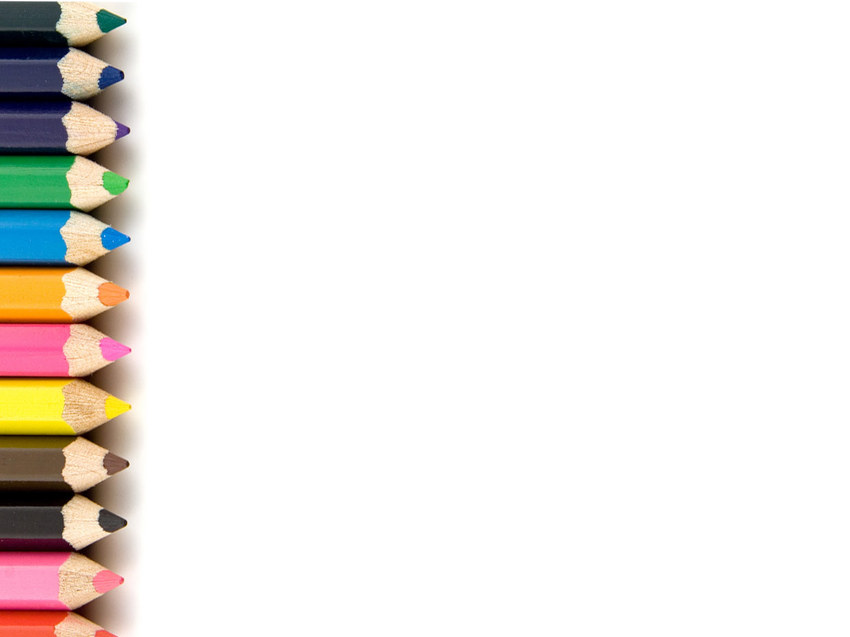 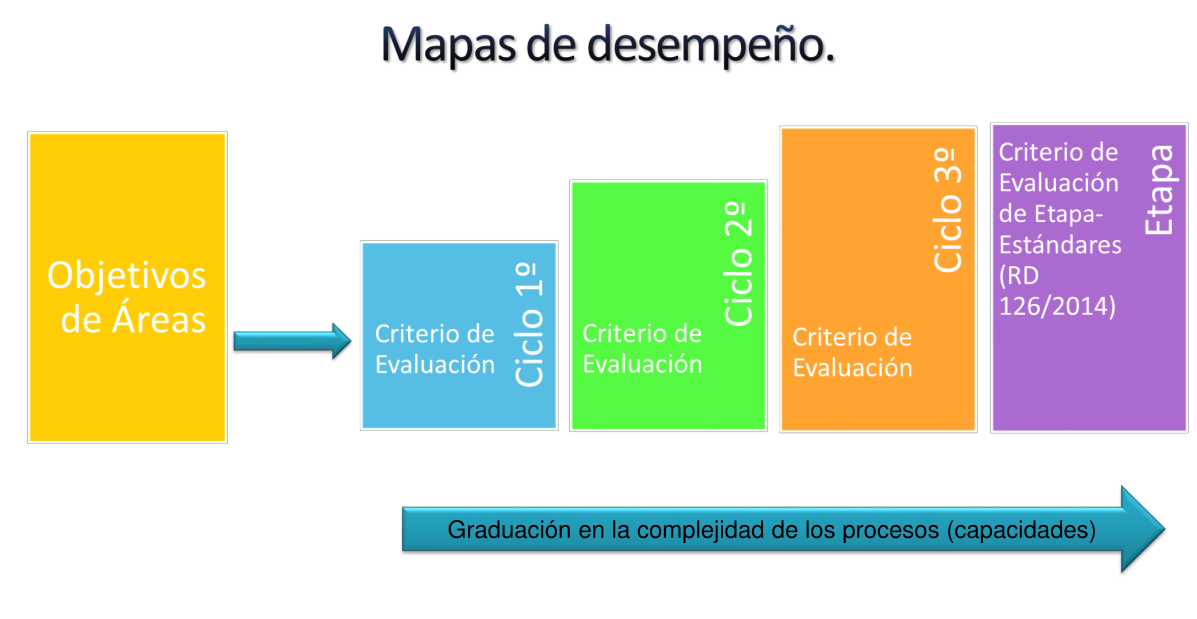 Presentan los objetivos de cada una de las áreas que se desarrollan mediante una progresión de los criterios de evaluación por ciclos y su relación directa con los criterios de evaluación de etapa y con los estándares de aprendizaje evaluables.
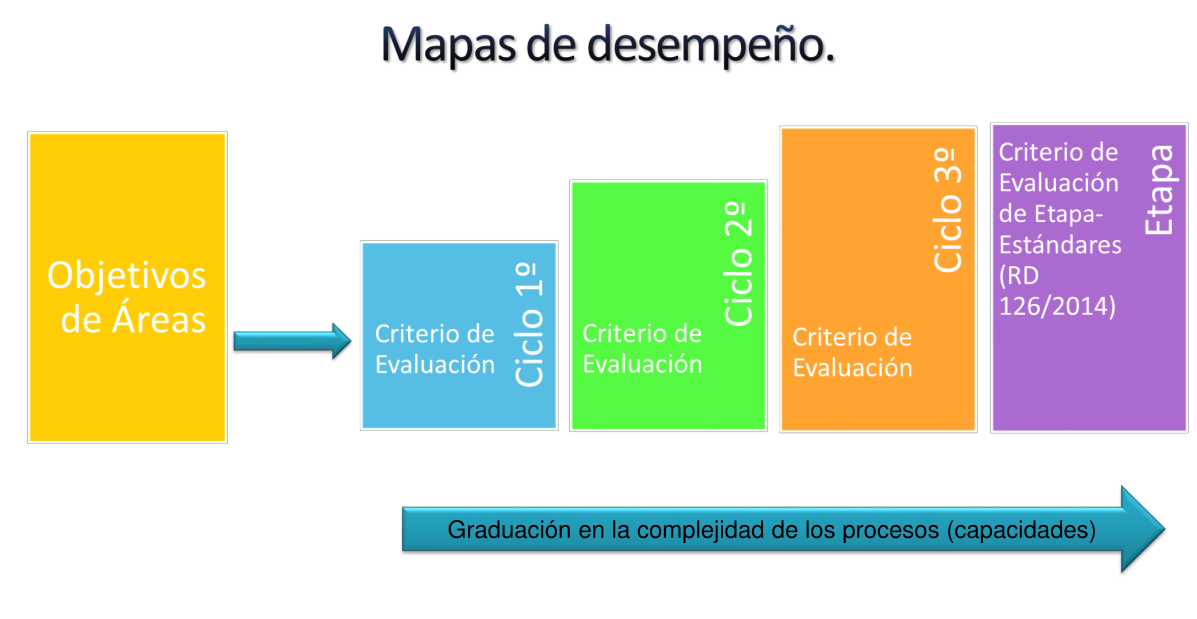 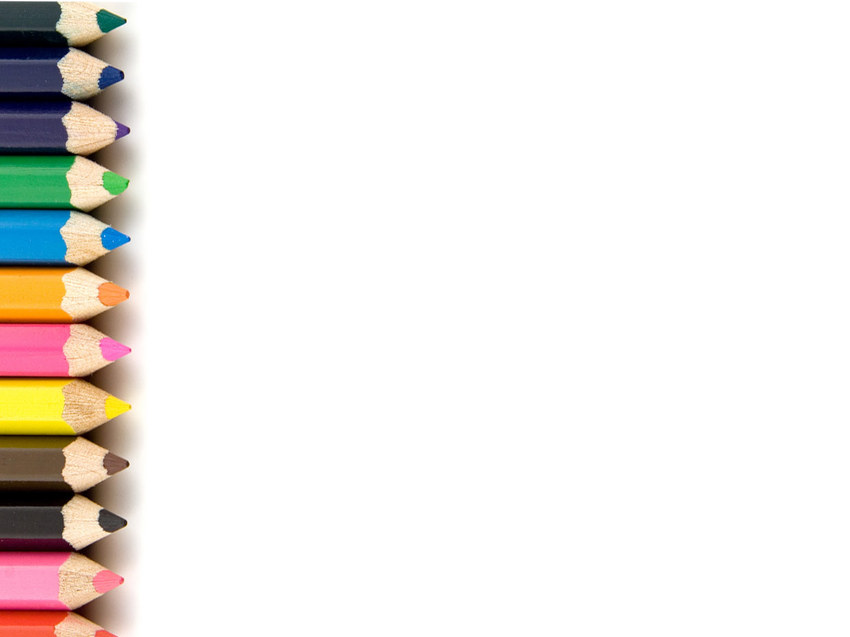 OBJETIVOS DE ÁREA
Determinan las capacidades generales que se han de alcanzar en cada una de las áreas para contribuir a los O.G.E.

Se secuencian mediante criterios de evaluación que se han construido para cada ciclo y muestran una progresión en la consecución de las capacidades que definen los objetivos.

 Contienen todos los elementos definidos en los criterios de evaluación y estándares de aprendizaje contenidos en el R.D 126/2014
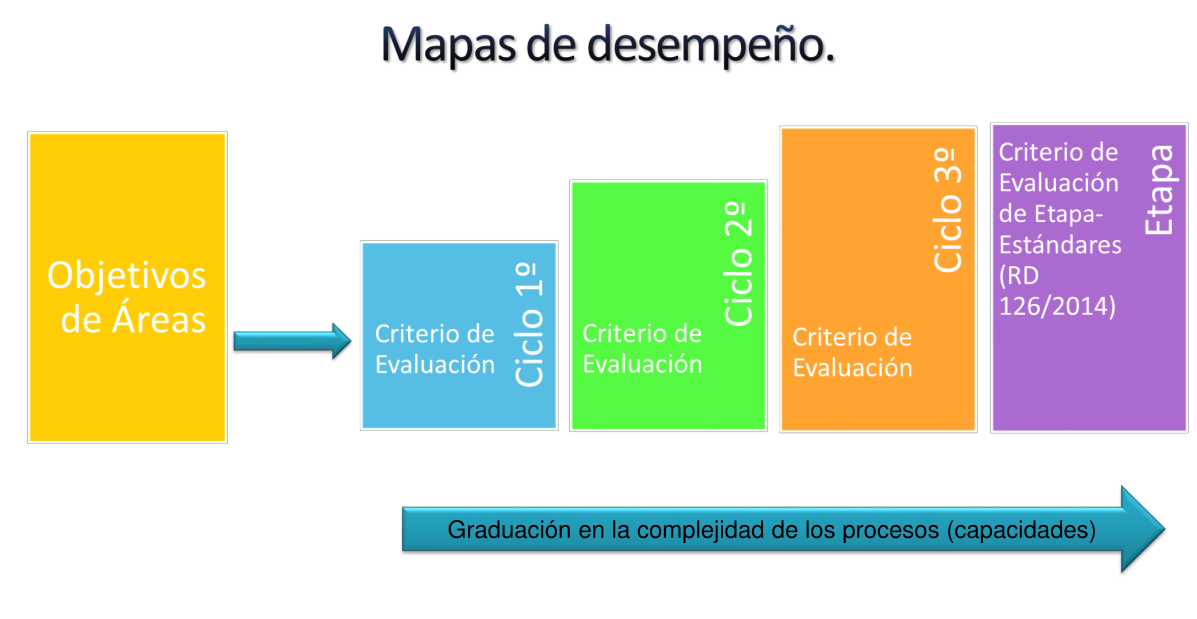 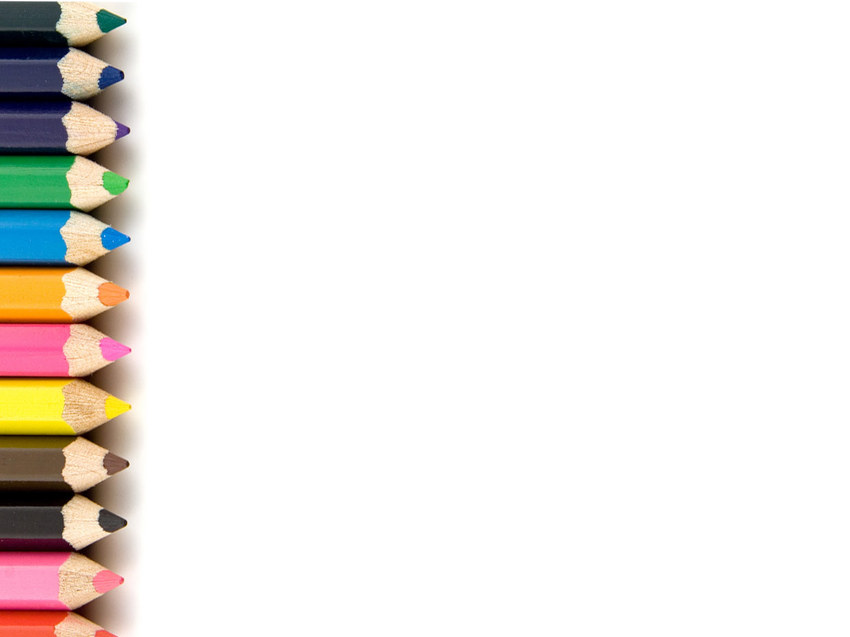 CRITERIOS DE EVALUACIÓN

 Son el referente específico para evaluar el aprendizaje del alumnado. 
 Son el referente del grado de adquisición de las competencias clave y del logro de los objetivos de cada una de las áreas y de la etapa.
 Describen los aprendizajes imprescindibles y fundamentales que el alumnado tiene que alcanzar en cada área.
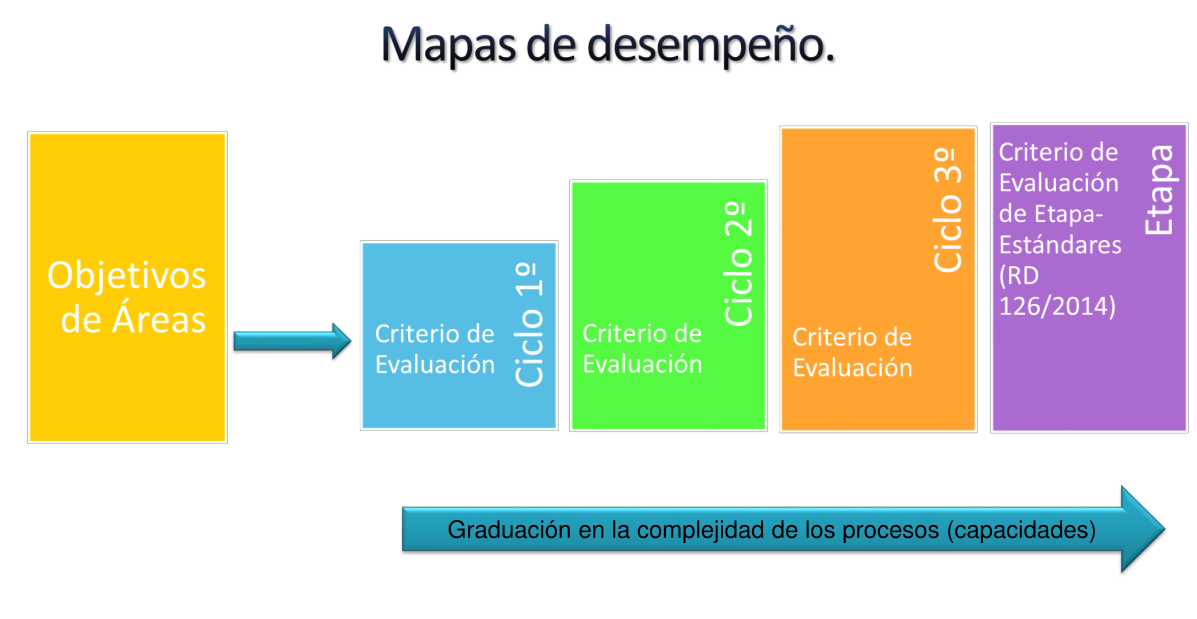 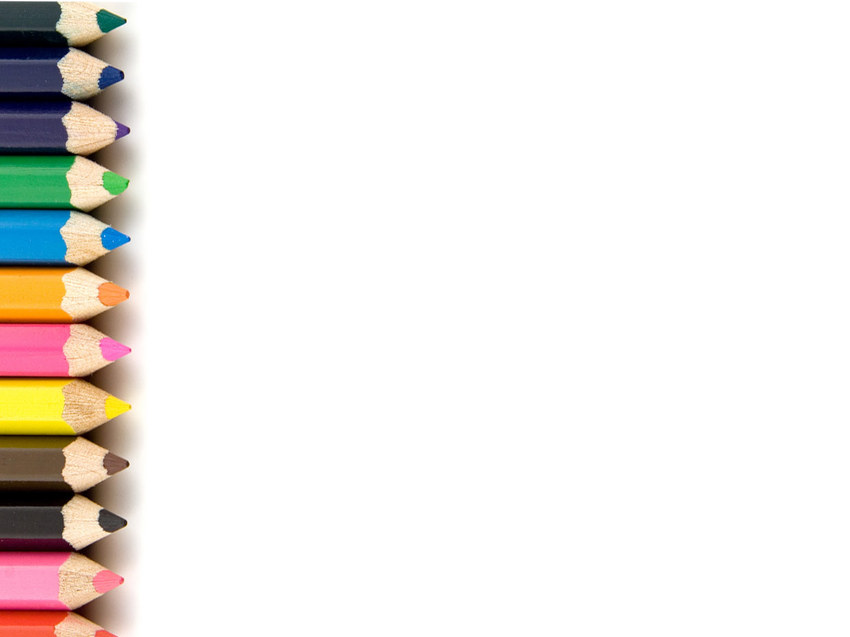 ESTÁNDARES DE APRENDIZAJE EVALUABLES
 Son especificaciones de los criterios de evaluación que permiten definir los resultados del aprendizaje, y que concretan lo que el alumno debe saber, comprender y saber hacer en cada asignatura, por lo que deben ser observables, medibles y evaluables y permitir graduar el rendimiento o el logro alcanzado.
Concretan los criterios de evaluación y permiten definir resultados.
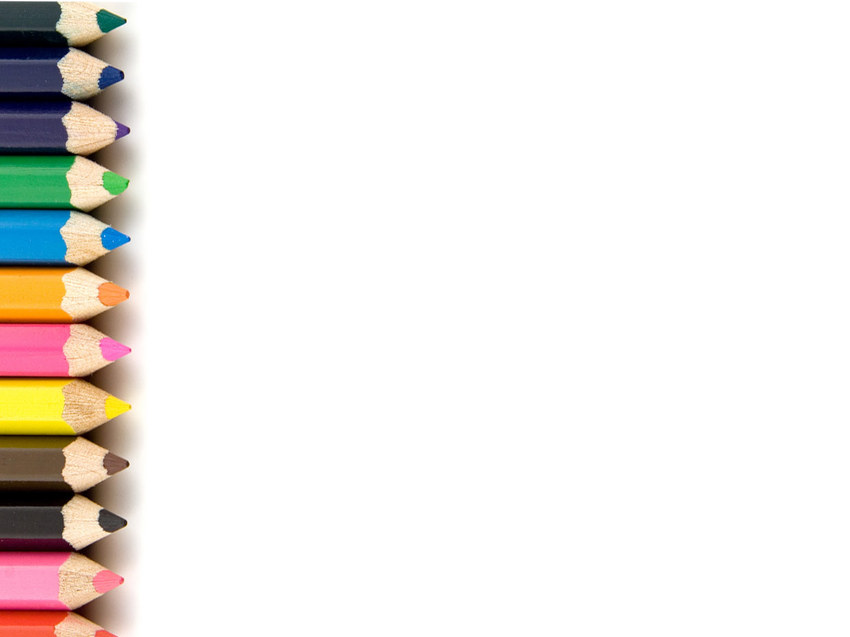 INDICADORES DE EVALUACIÓN

Concreción y secuenciación de los estándares de aprendizaje evaluables, completándolos con procesos y contextos de aplicación.